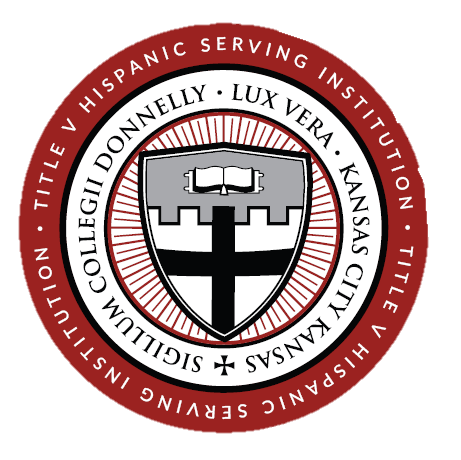 Donnelly College Title V Grant 2019-2024
“Transforming Lives Through Education”
What is Title V?
The Department of Education’s Developing Hispanic-Serving Institutions Program 

provides grants to expand educational opportunities for Hispanic students
enables HSIs to expand and enhance their academic offerings, program quality, and institutional stability
Our current Title V grant is $3 million over 5 years (2019-2024)
Who is our Title V Team?
Melissa Lenos: Project Director
Patricia Palmietto: Director of Nursing
Yvonne Telep: Title V Liaison
Amanda Crowe: Business Coordinator
Aruna Rao: Information Systems Coordinator
What are the goals of the Title V grant?
1. Strengthen & Expand Nursing Offerings
2. Realign Information Systems Offerings with Industry Standards 

3. Realign Business Leadership Offerings with Industry Standards 
4. Support Financial Literacy
1. Strengthen & Expand Nursing Offerings
Year 1 (2019-2020): 
Develop Nursing Resource Center
Develop LPN Boot Camp
Revise LPN Courses

Year 2 (2020-2021):
Evaluate Nursing Resource Center
Evaluate Revised LPN Courses
Revise ADN Courses
2. Realign IS Offerings with Industry Standards
Year 1 (2019-2020): 
Develop/Revise first year IT courses
Equip Network Security Lab

Year 2 (2020-2021):
Pilot/Evaluate first year IT courses
Develop/Revise second year IT courses
Develop Cyber Security Courses for a Minor in BACC
2. Realign IS Offerings with Industry Standards ...continued
Year 1 (2019-2020): 
A total of 6 courses were either deactivated or revised
Equip Network Security Lab moved to Year 2 due to new building move. RangeForce hired for Lab development

Year 2 (2020-2021):
Pilot/Evaluate first year IT courses: Revised courses being offered this year 2020-2021
Develop/Revise second year IT courses:  Working on revising 7 courses 
Developing Cyber Security Courses for a Minor in BACC
3. Realign BLDR Offerings with Industry Standards
Year 1 (2019-2020): 
Develop/Revise first year Business courses

Year 2 (2020-2021):
Pilot/Evaluate first year Business courses
Develop/Revise second year Business courses
3. Realign BLDR Offerings with Industry Standards - Progress
Year 1 (2019-2020): 
Develop/Revise first year Business courses
Introduction to Business
Principles of Management 
Introduction to Entrepreneurship 
Human Resource Management 
Business Law I
Year 2 (2020-2021):
Pilot/Evaluate first year Business courses
F20: Intro to Business (11/16), Principles of Management (12), Intro to Entrepreneurship (8), Business Law I (4)
Develop/Revise second year Business courses
Personal Finance, Business Law II, Accounting I, and Accounting II
4. Support Financial Literacy
Year 1 (2019-2020): 
Increase Financial Literacy Modules in First Year Experience class by one

Year 2 (2020-2021):
Increase Financial Literacy Modules in First Year Experience class by one
4. Support Financial Literacy
Curriculum used is Online Platform: Financial Literacy 101
* Modules currently being offered: 
         - Introduction to Financial Literacy 
         - Managing Credit

* Financial Literacy presentations in AY 20/21
         - Taking a Financial Selfie, Principal Financial Group
         - Do I need to File a Tax Return, TRIO EOC	
         - TBD Spring Event with Money Smart KC
How is Title V Spending Determined?
If it’s not in the original grant budget, Title V can’t pay for it without asking the Department of Education for specific permission. 

If you’d like to see the Title V budget, please just ask!
Things the grant pays for:
Title V Staff (salary, benefits, grant-related travel)
Equipment & Supplies (computers, nursing manikins)
Grant outcome-specific construction (Marian Hall updates, specific rooms in the new building) 
Consultant contracts & honoraria (external evaluation, IS consultant, Financial Literacy guest speaker) 
Software contracts (ExamSoft, Starlink) 
Endowment match
Things the grant can never pay for:
Fundraising
Marketing expenses
“Planning” (the grant is only for implementation)
“Recruitment” (specifically: interacting with potential students/high school students)
Entertainment
Food (this includes cake )
Other Relevant Updates…
Year 1 External Evaluation
Collaboration with grant management consultants
Requests for year 1 “carryover”
CARES Act/COVID-19 impact
Questions???
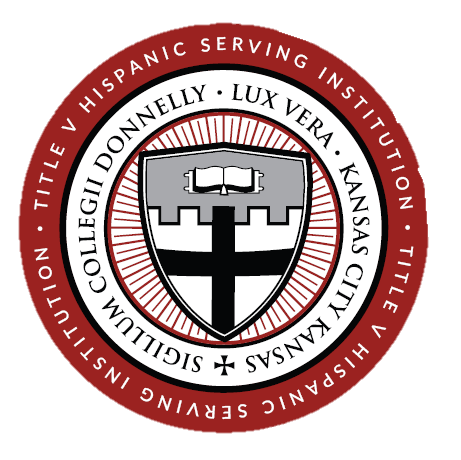 Thank you!
Melissa Lenos
mlenos@donnelly.edu